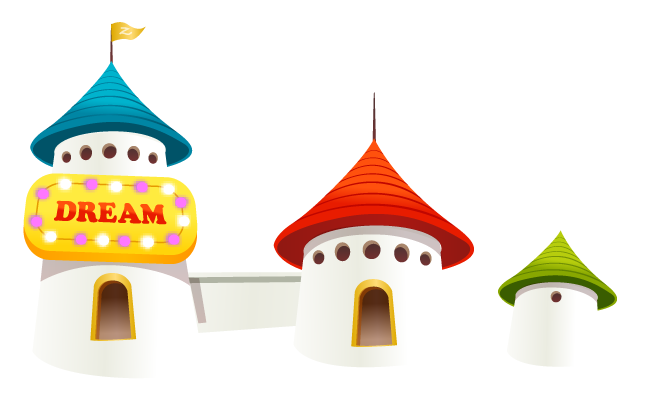 THCS ĐỘC LẬP
Ị
T
H
O
R
Á
Lê Ánh Quyên
Ba
Na
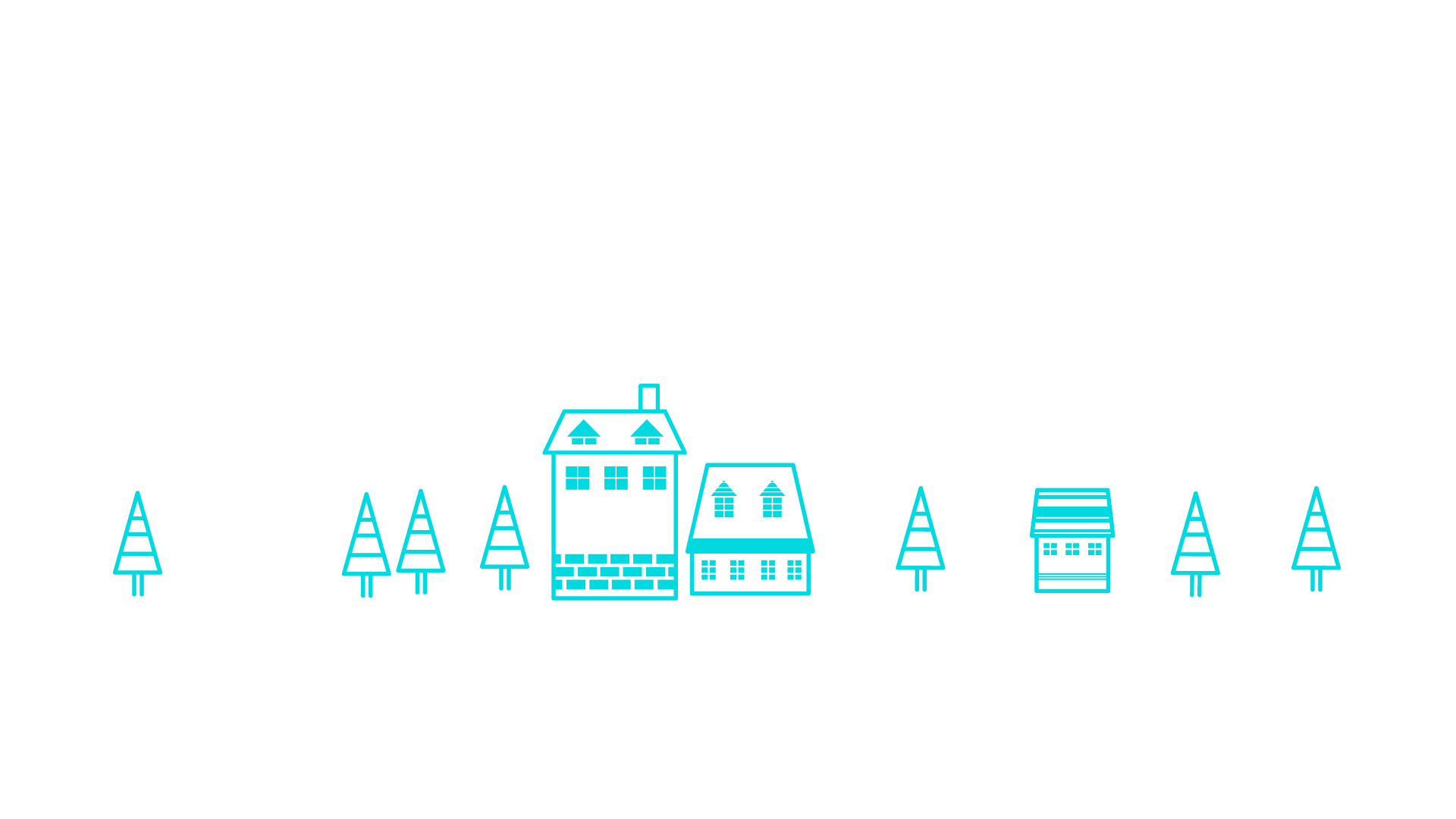 Na
Hg
O
Na
Li
C
Na
NHANH TAY LẸ mắt
Ca
NO3
Mg
Na
Br
N
Na
H
Na
K
Na
Fe
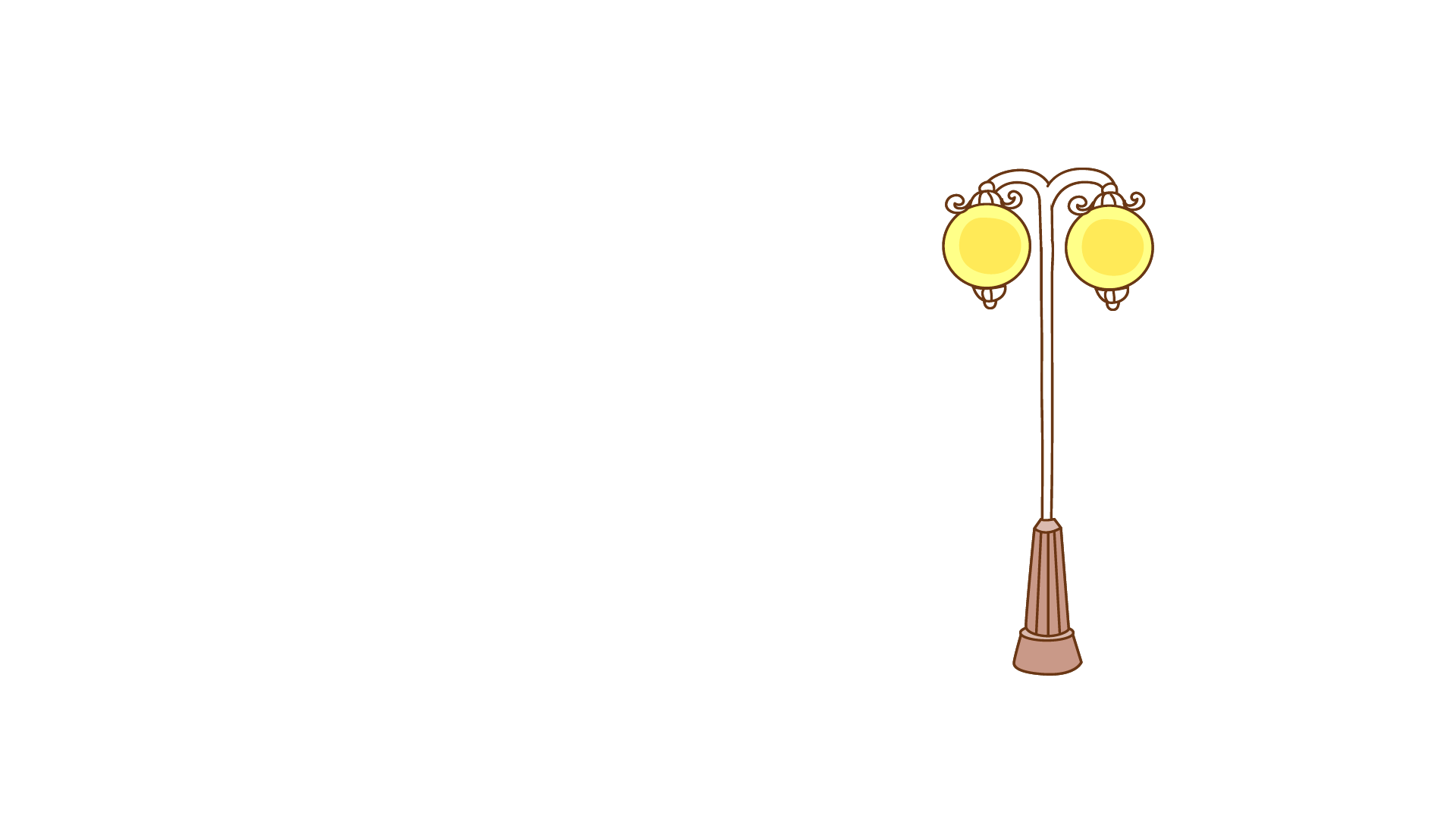 lC
Na
Cl
Si
Al
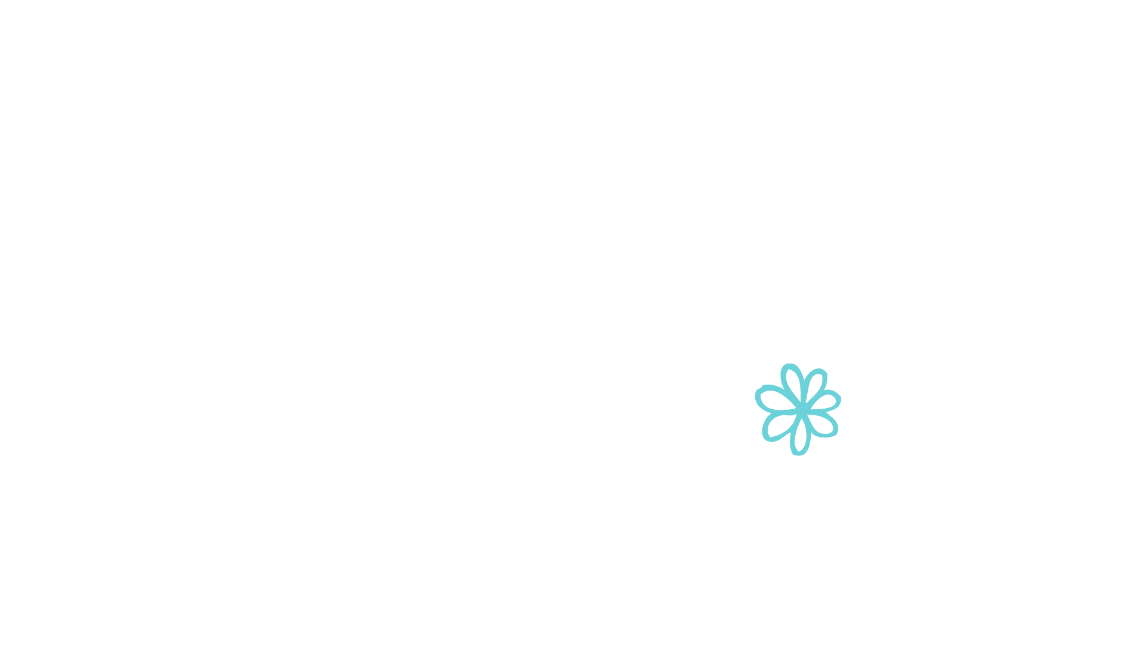 Na
Mn
F
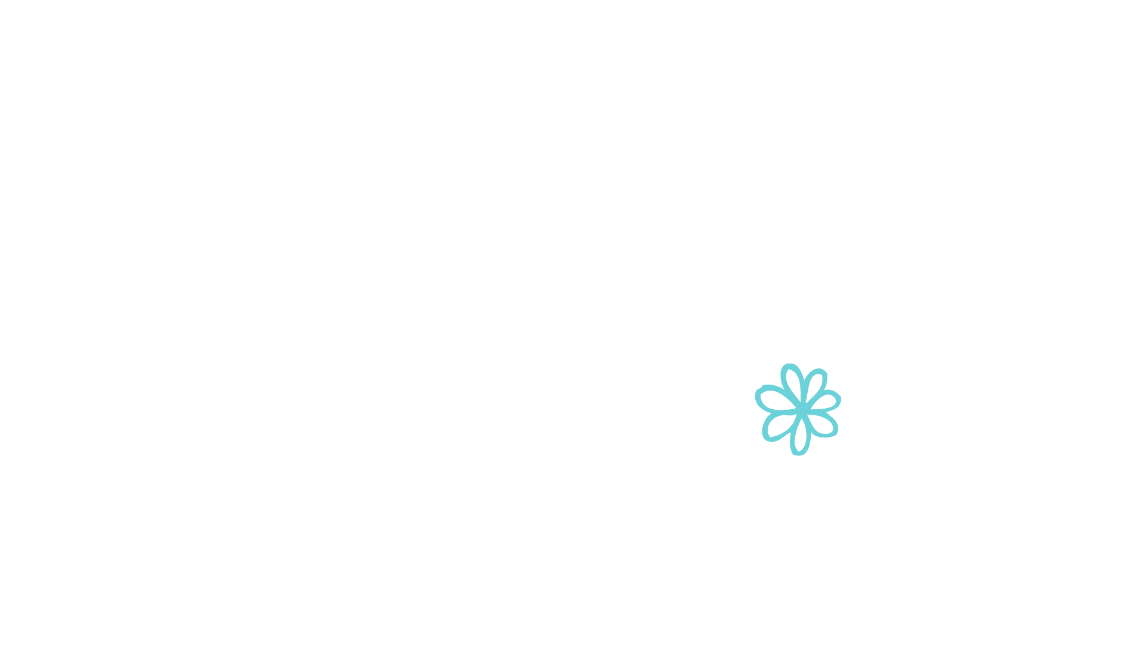 Zn
Ag
Na
OH
Cu
Pb
Cr
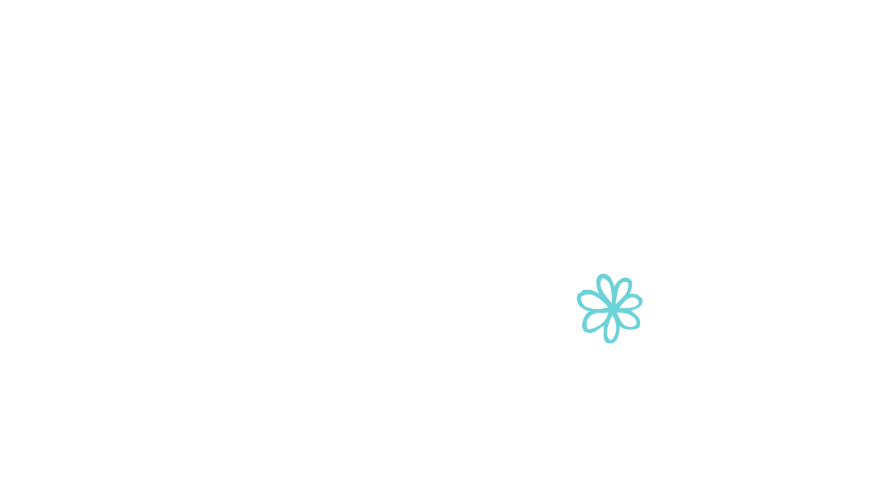 [Speaker Notes: Mở SGK T42, tìm ngto hóa trị I<II<III]
Nội dung
03
04
02
HOÁ TRỊ
VẬN DỤNG
01
DẶN DÒ
QUY TẮC
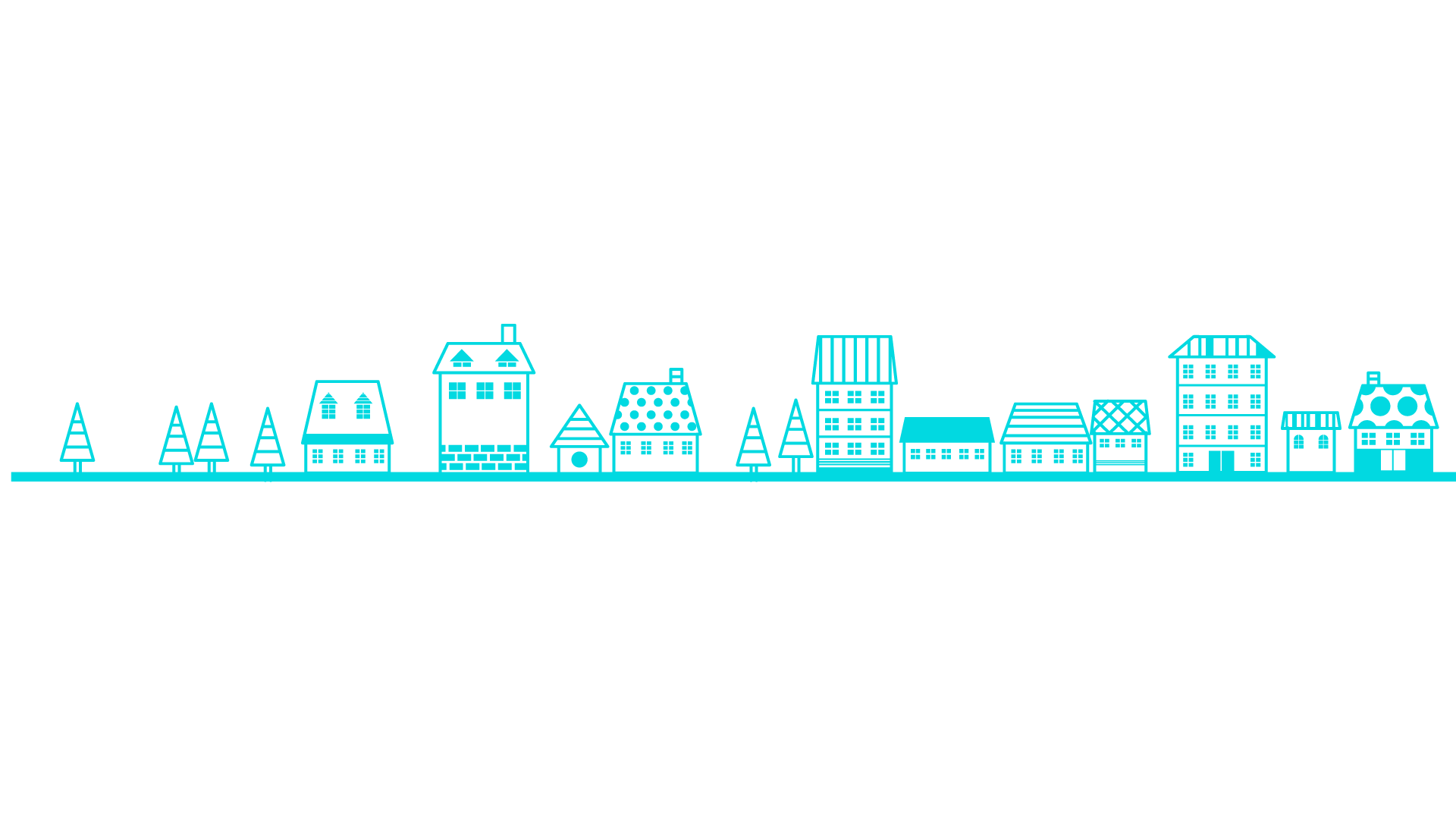 H2O
HIĐRO CÓ HOÁ TRỊ I
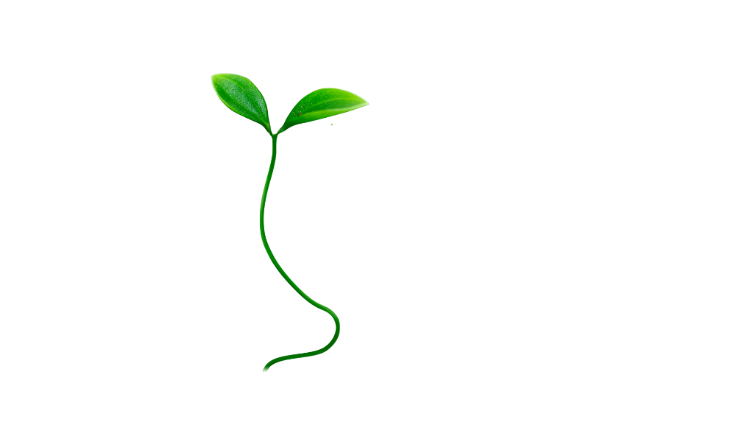 CLO CÓ HOÁ TRỊ I
HOÁ TRỊ
OXI CÓ HOÁ TRỊ II
1. CÁCH XÁC ĐỊNH
01
H
HCl
NH3
NITƠ CÓ HOÁ TRỊ III
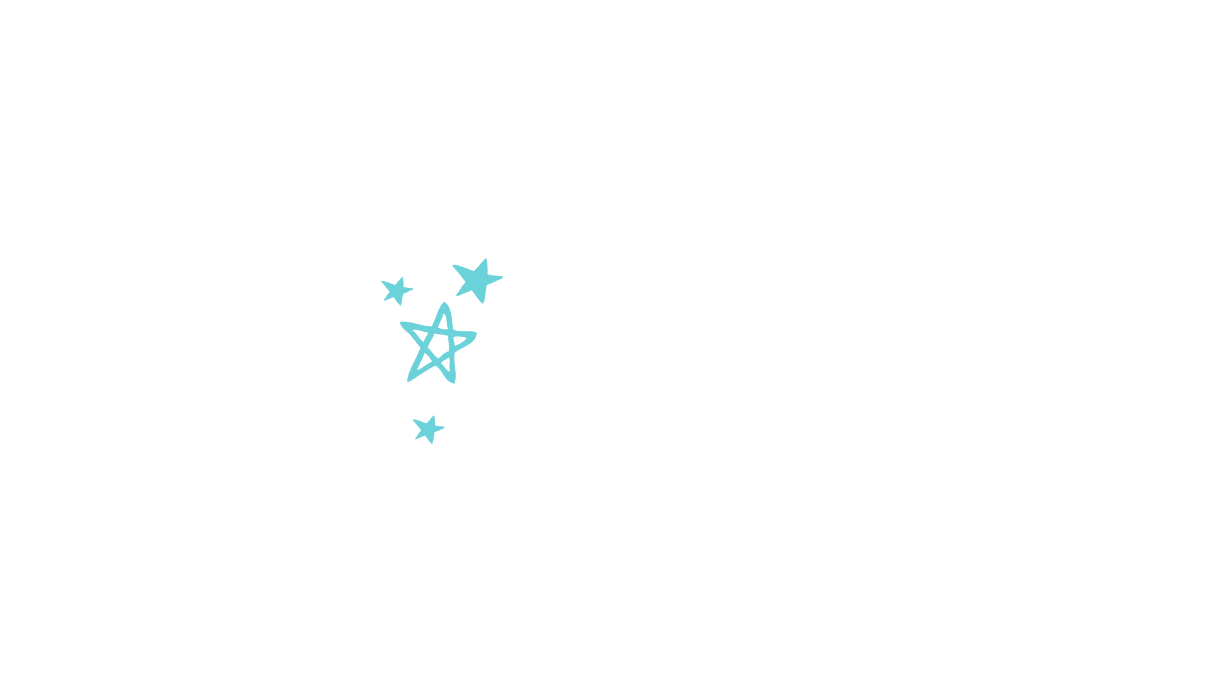 Na hoá trị I
Ngoài ra
Cần 2 nguyên tử Na mới có khả năng liên kết như O
Oxygen CÓ HOÁ TRỊ II
Na2O
02
CO2
01
03
CaO
C hoá trị IV
Ca hoá trị II
C có khả năng liên kết như 2 O
Ca có khả năng liên kết như O
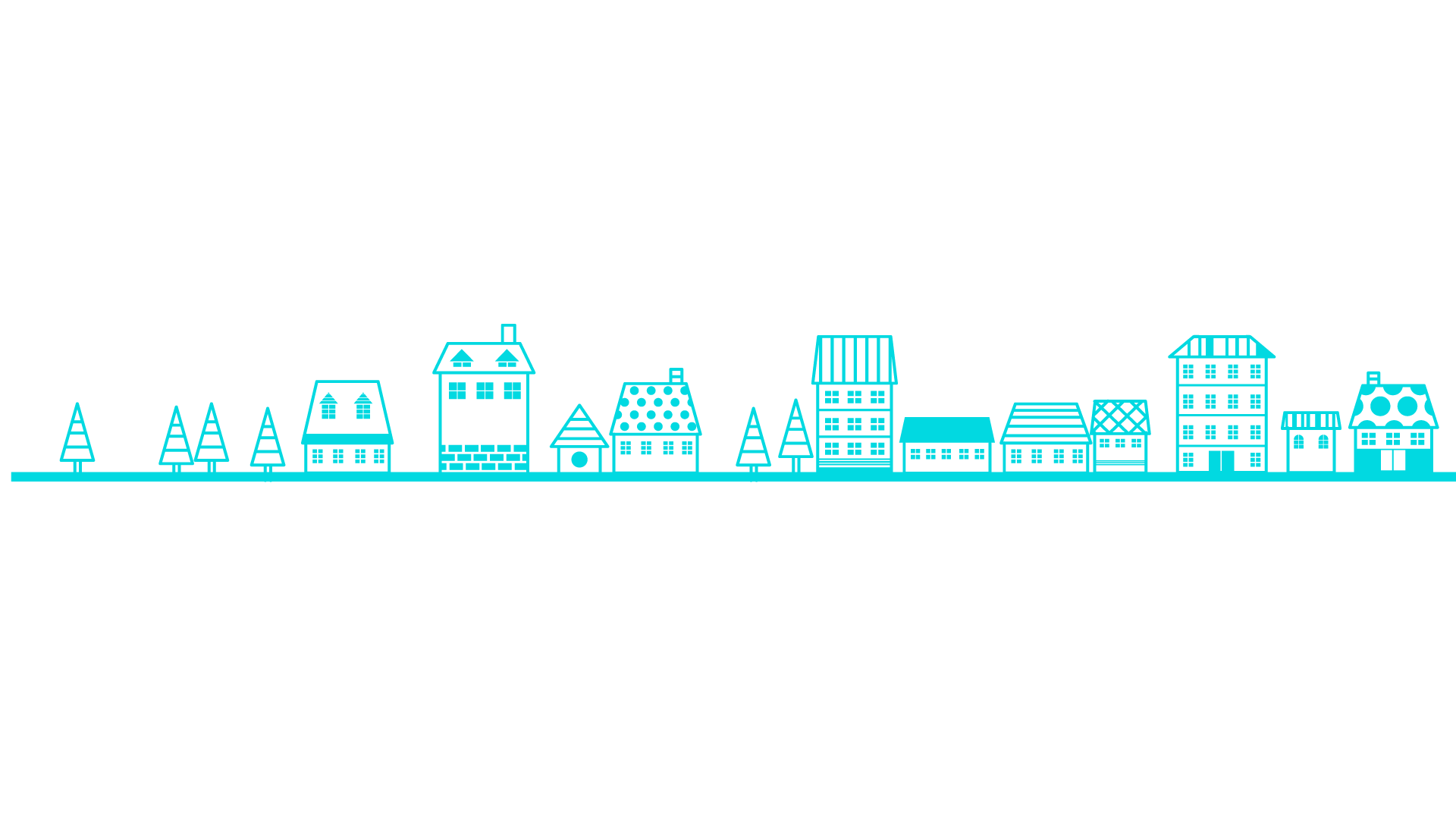 2. KẾT LUẬN
Hóa trị: con số biểu thị khả năng liên kết giữa nguyên tử nguyên tố này với nguyên tử nguyên tố khác.
     Quy ước:
          + Hydrogen hóa trị I
          + Oxygen hóa trị II
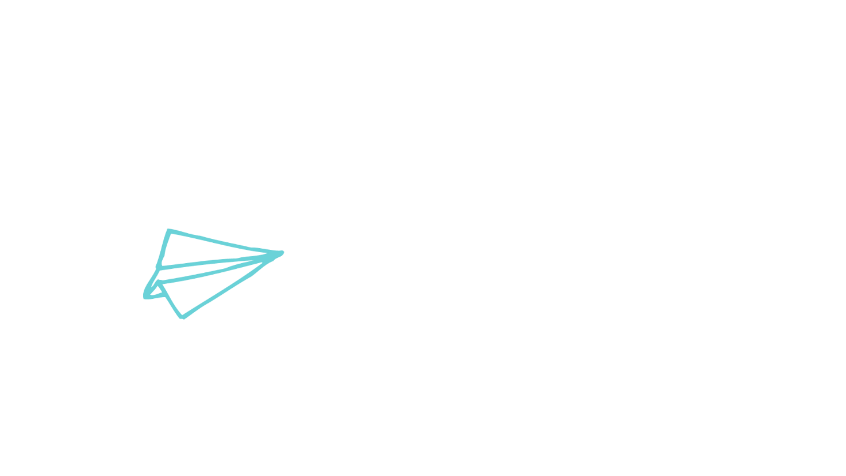 H2S
S có hóa trị II
VẬN 
DỤNG
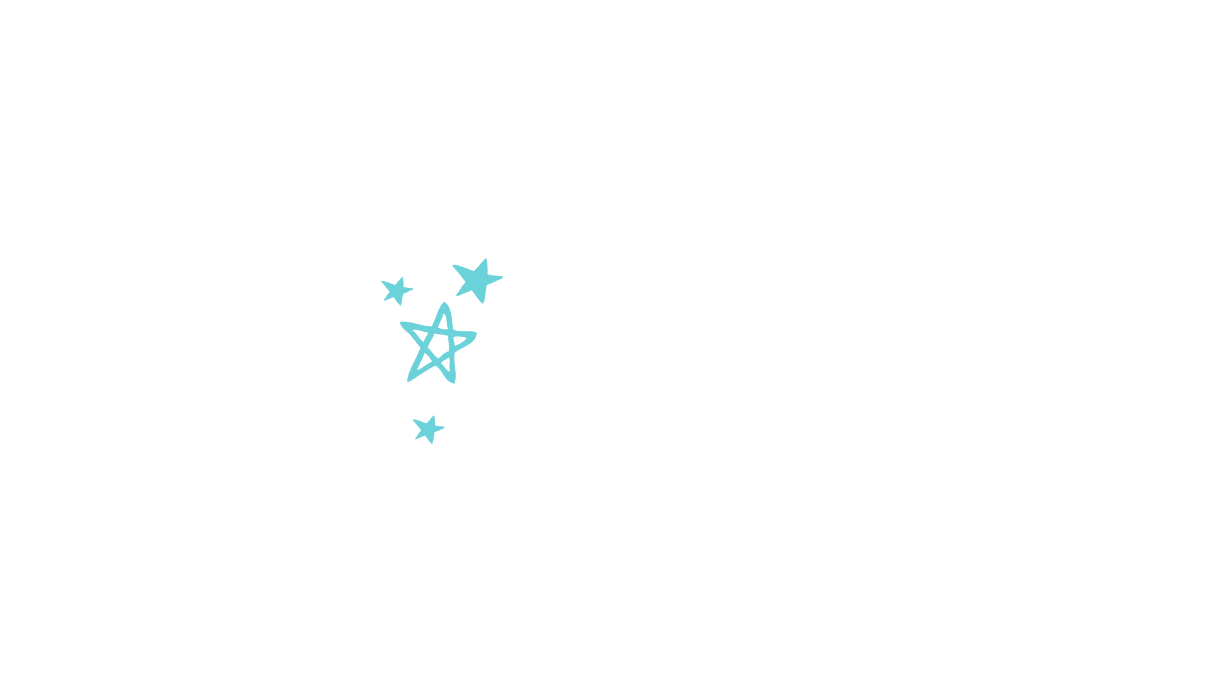 C có hóa trị IV
CH4
Cl có hóa trị I
HCl
Mg có hóa trị II
MgO
K có hóa trị I
K2O
VẬY CÒN NHÓM NGUYÊN TỬ
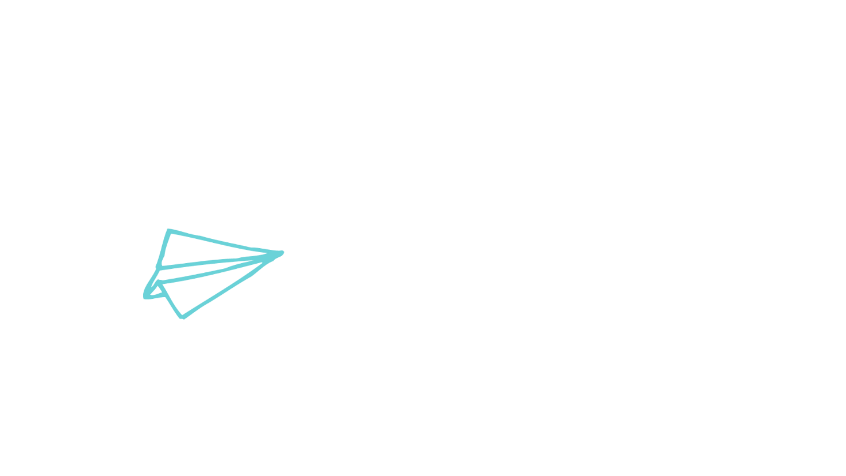 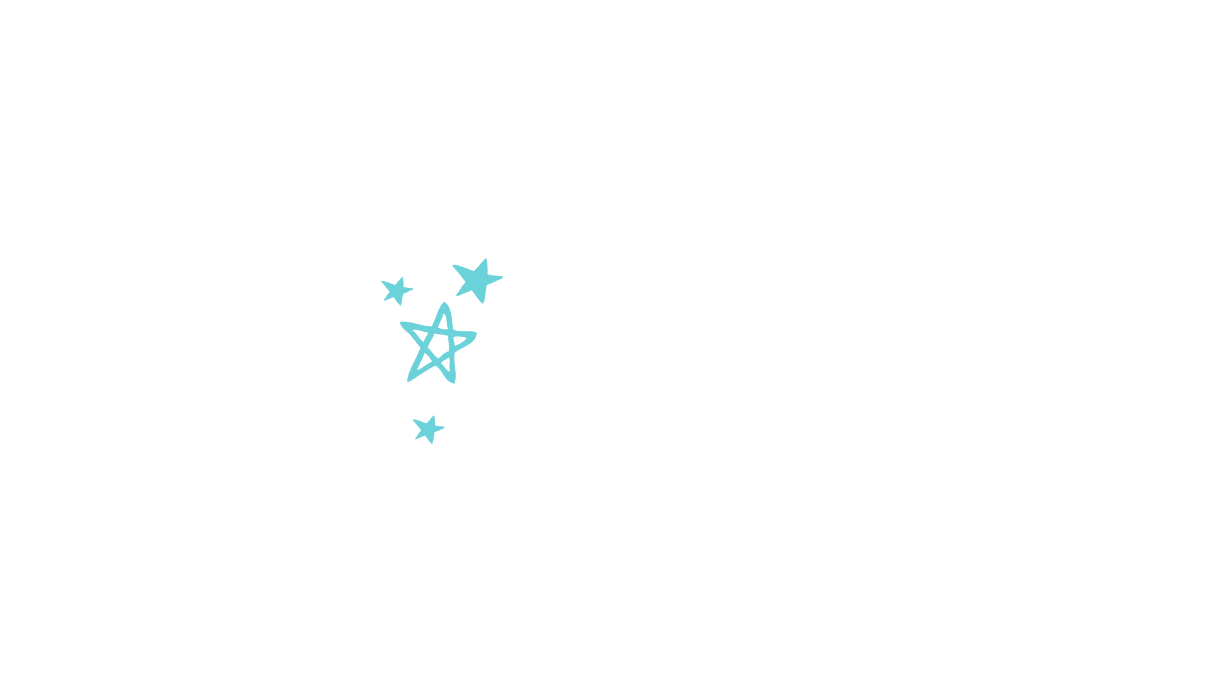 Số nguyên tử H
2H
SO4 hoá trị II
Vận dụng
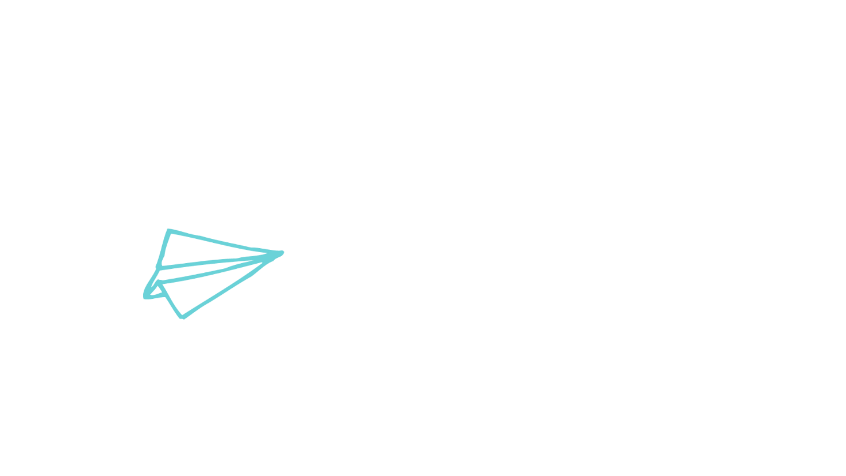 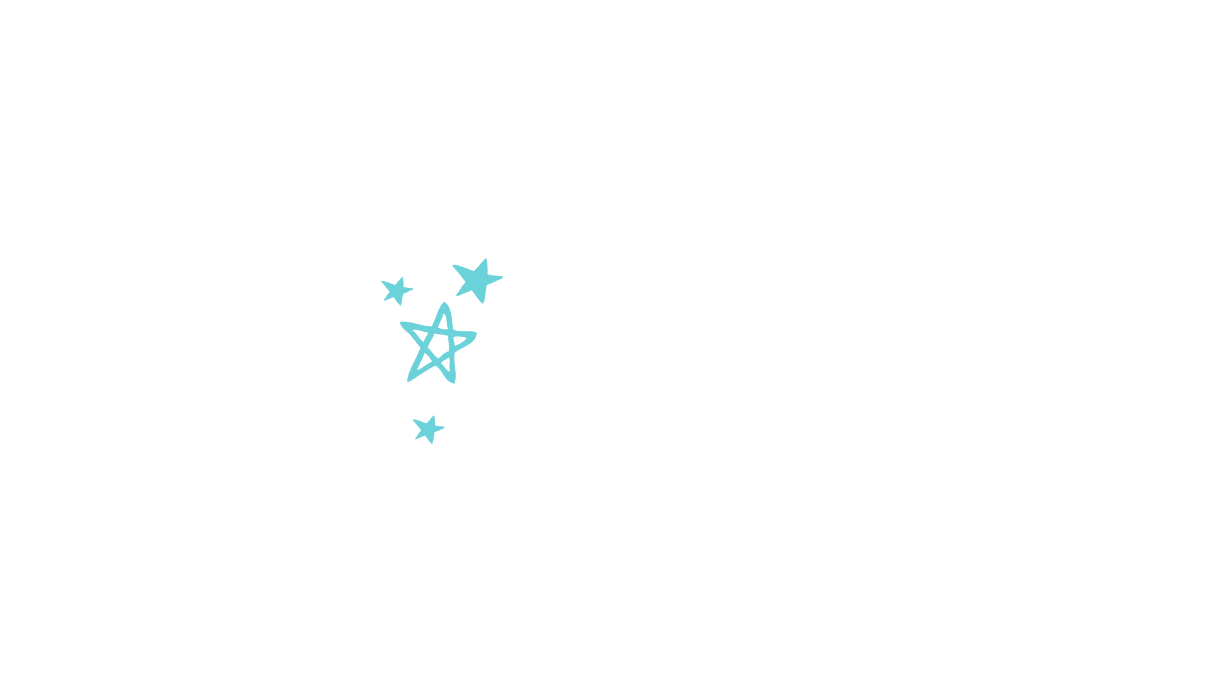 OH hoá trị I
HOH
NO3 hoá trị I
HNO3
PO4 hoá trị III
H3PO4
H2CO3
CO3 hoá trị II
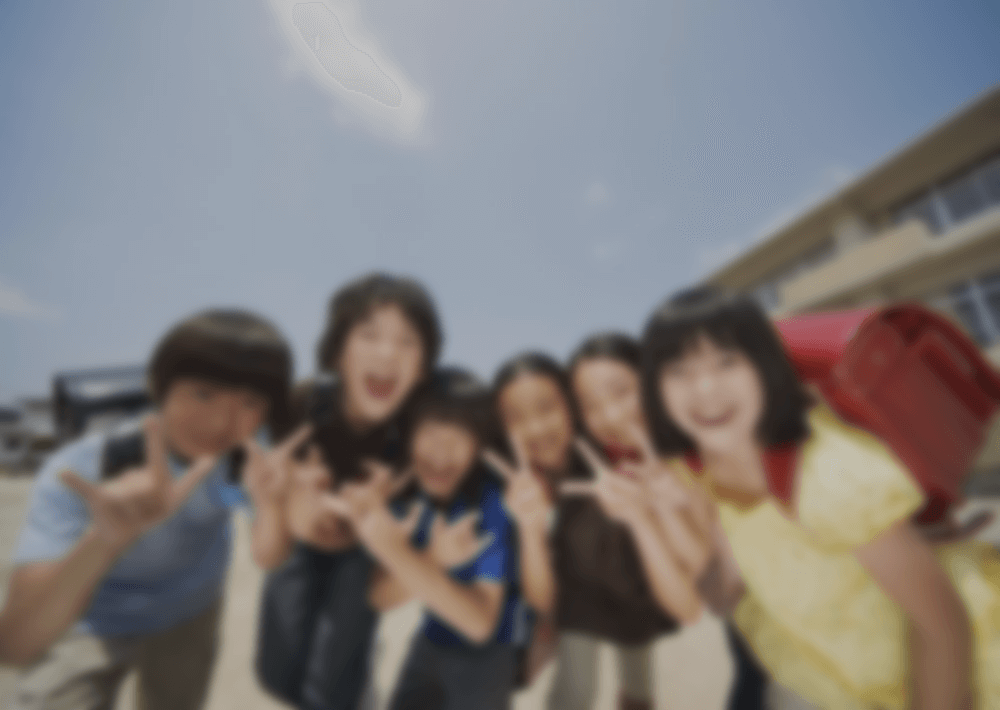 KIỂM TRA BÀI CŨ
CÂU 2
CÂU 1
+ Xác định hóa trị của mỗi nguyên tố (nhóm nguyên tử) trong các hợp chất sau đây?
+ Nêu khái niệm về hóa trị? 
+ Người ta lấy hóa trị của nguyên tố nào để làm đơn vị?
a) KH, H2S, CH4
b) HCl, H2SO4, H3PO4
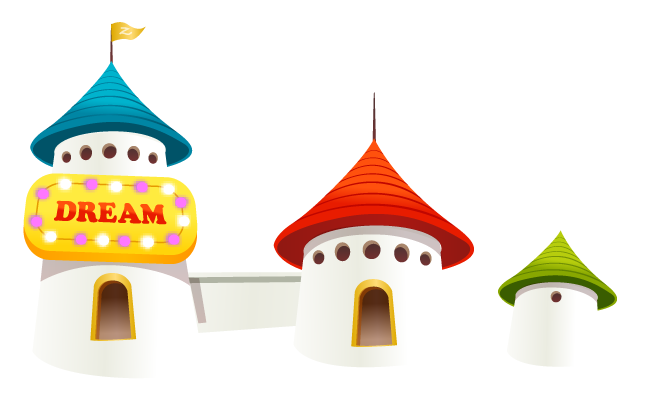 THCS ĐỘC LẬP
Ị
T
H
Ó
R
A
(tt)
Lê Ánh Quyên
I
II
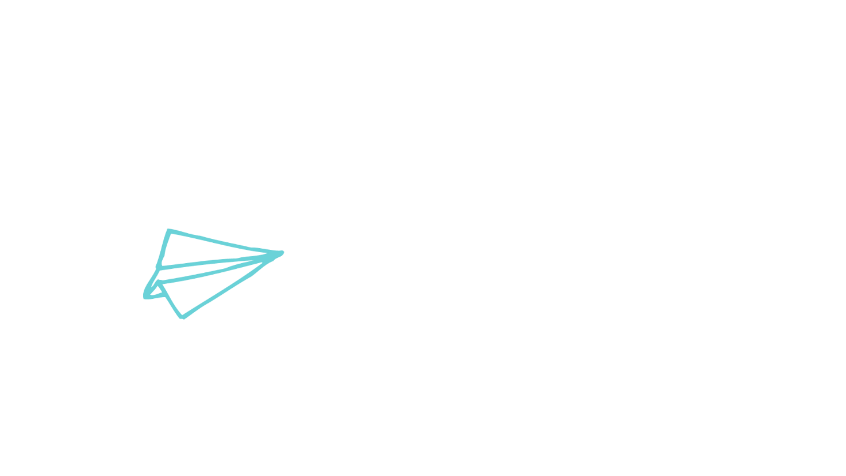 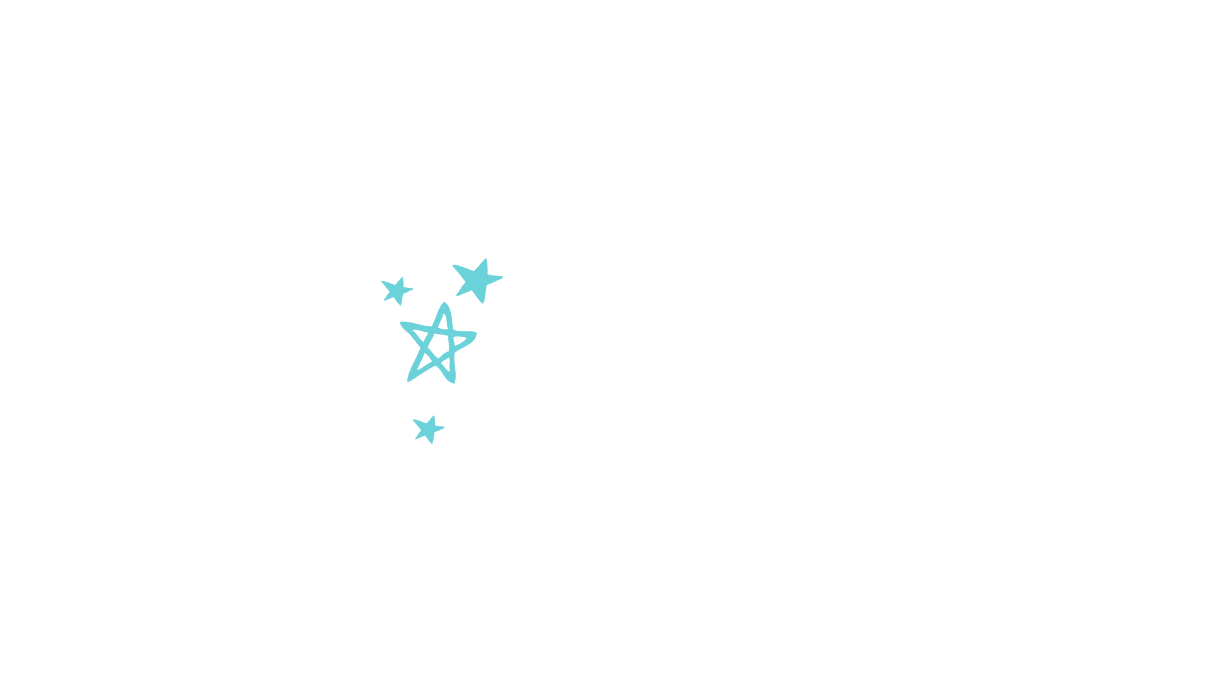 Hóa trị ngtố này
Hóa trị ngtố kia
O
H
=
X
X
1
2
Chỉ số ngtố kia
Chỉ số ngtố này
II
III
O
Hóa trị ngtố kia
Al
Hóa trị ngtố này
=
X
X
3
2
Chỉ số ngtố kia
Chỉ số ngtố này
II. QUY TẮC HOÁ TRỊ
1. Quy tắc
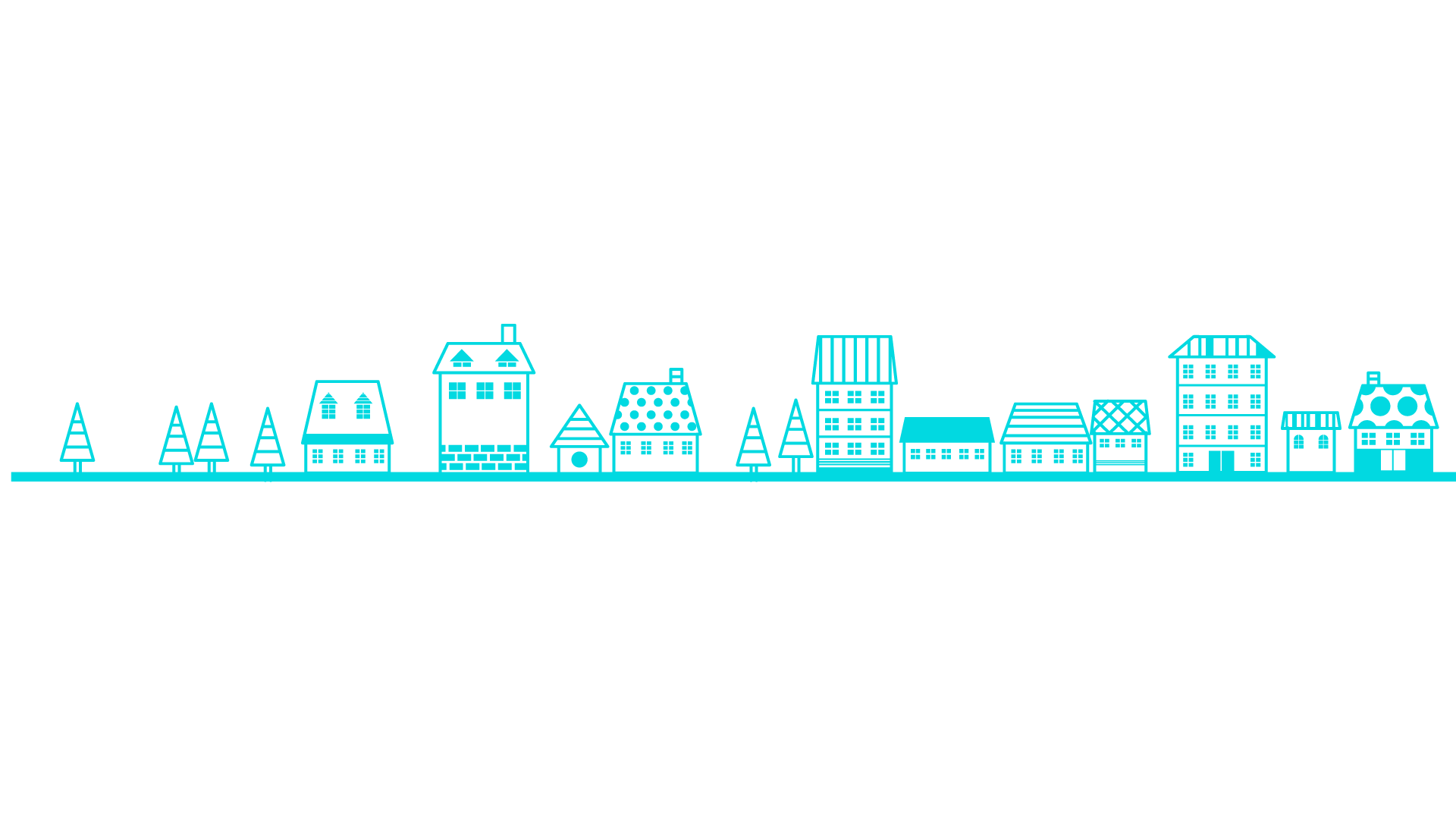 Trong công thức hóa học
TÍCH hóa trị và chỉ số của nguyên tố này 
BẰNG 
TÍCH hóa trị và chỉ số của nguyên tố kia.
b
a
Hóa trị ngtố B
Hóa trị ngtố A
AxBy
Chỉ số ngtố B
Chỉ số ngtố A
b.y
=
a.x
I
II
(
)
=
SO
Na
X
X
2
1
4
II
I
=
(OH)
Ca
X
X
1
2
II. QUY TẮC HOÁ TRỊ
+ Dạng 1: Tìm hóa trị của một nguyên tố
+ Dạng 2: Lập công thức hóa học của hợp chất theo hóa trị
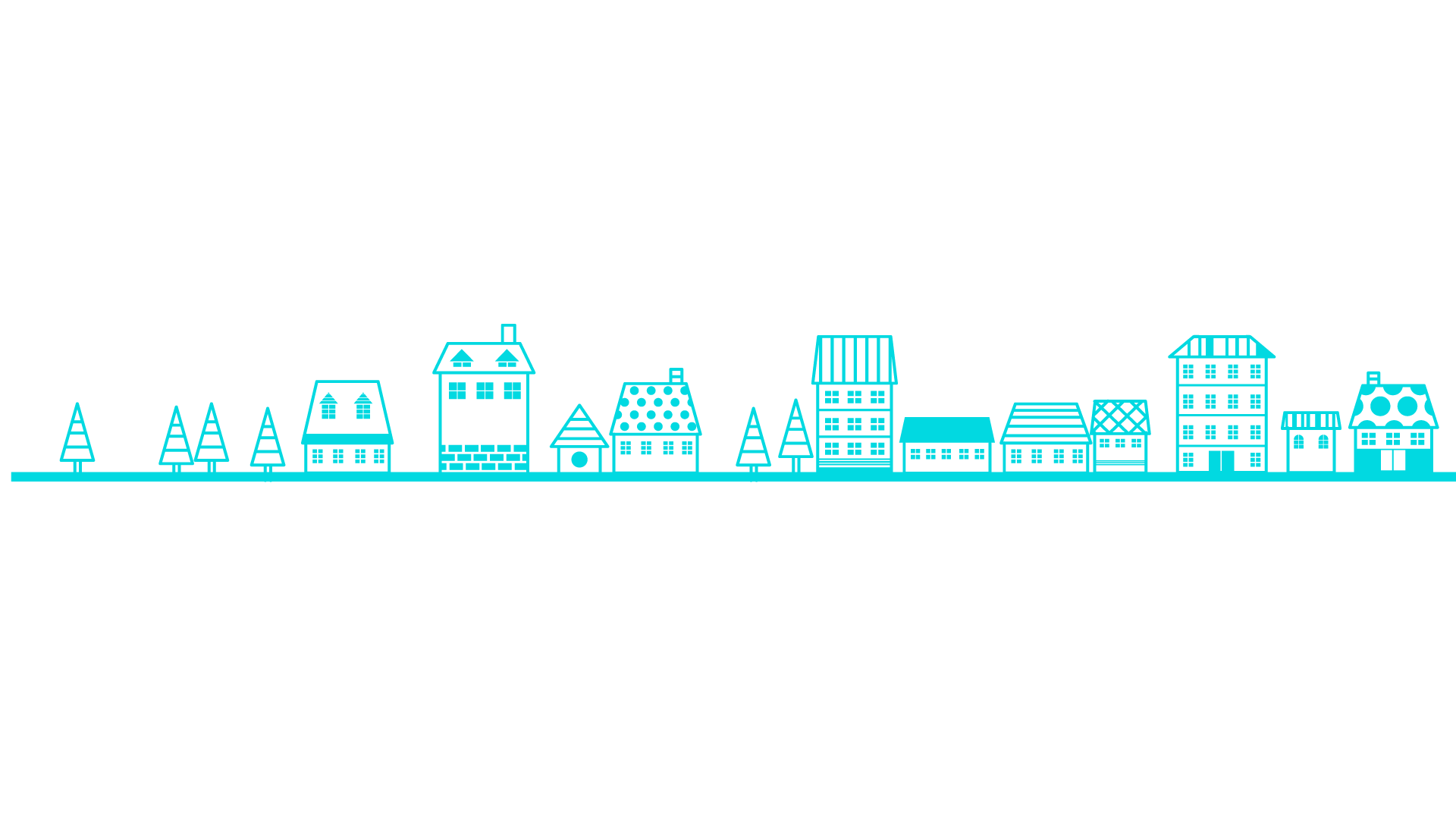 Dạng 1: Tìm hóa trị của một nguyên tố
Ví dụ 1: Tính hóa trị của Fe trong hợp chất FeCl3, biết clo hóa trị I.
Giải
I
a
Gọi hóa trị của Fe là a.
Fe Cl3
Theo qui tắc hóa trị, ta có: a.1 = I.3
1
=> a = III.
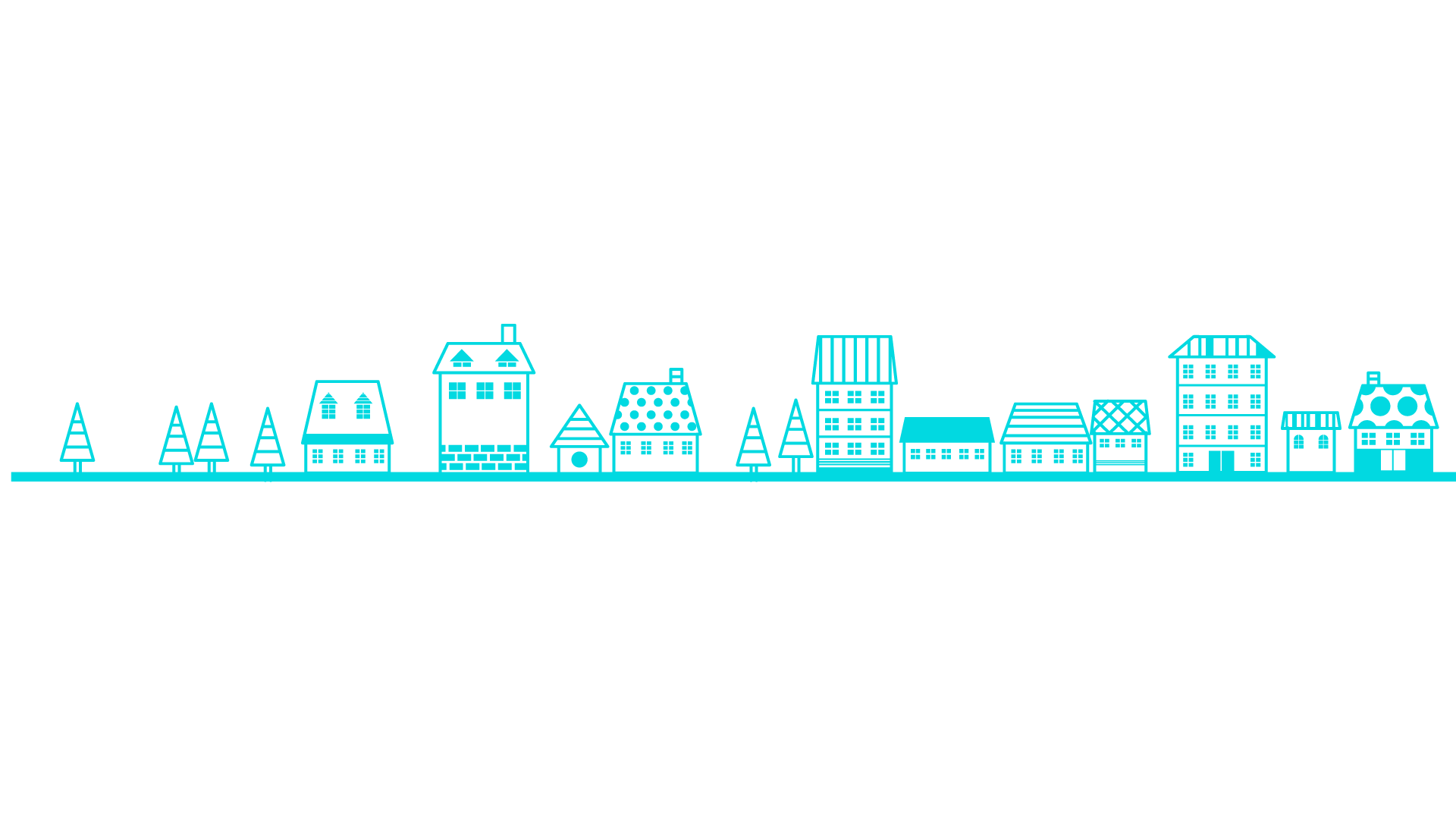 Dạng 1: Tìm hóa trị của một nguyên tố
Ví dụ 2: Tính hóa trị của Ca trong hợp chất Ca3(PO4)2, biết nhóm (PO4) hóa trị III.
Giải
a
III
Gọi hóa trị của Ca là a.
Ca3(PO4)2
Theo qui tắc hóa trị, ta có: a.3 = III.2
=> a = II.
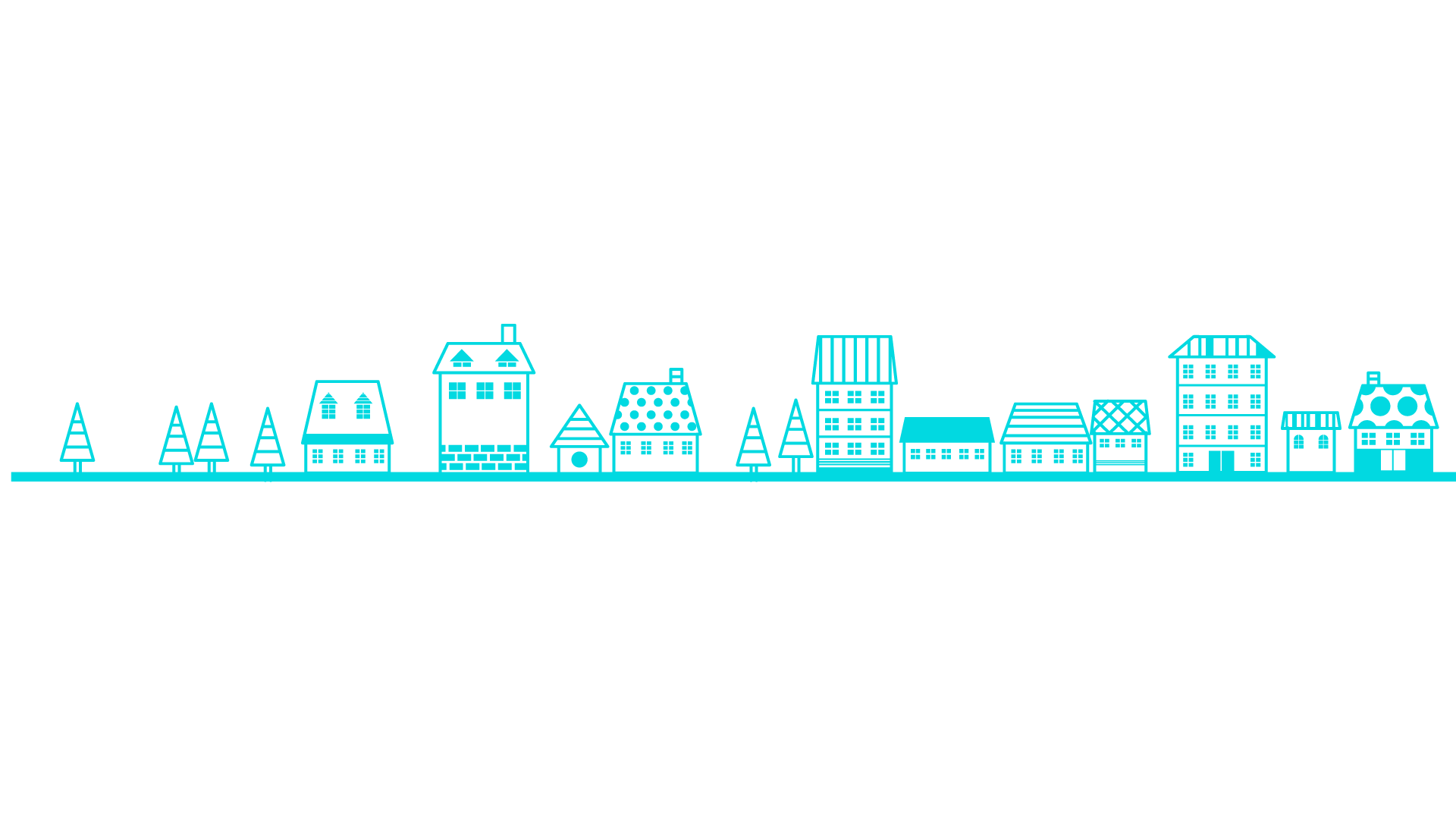 Dạng 2: Lập Công thức hoá học
Ví dụ 1: Lập CTHH của hợp chất tạo bởi sulfur hóa trị VI và oxygen.
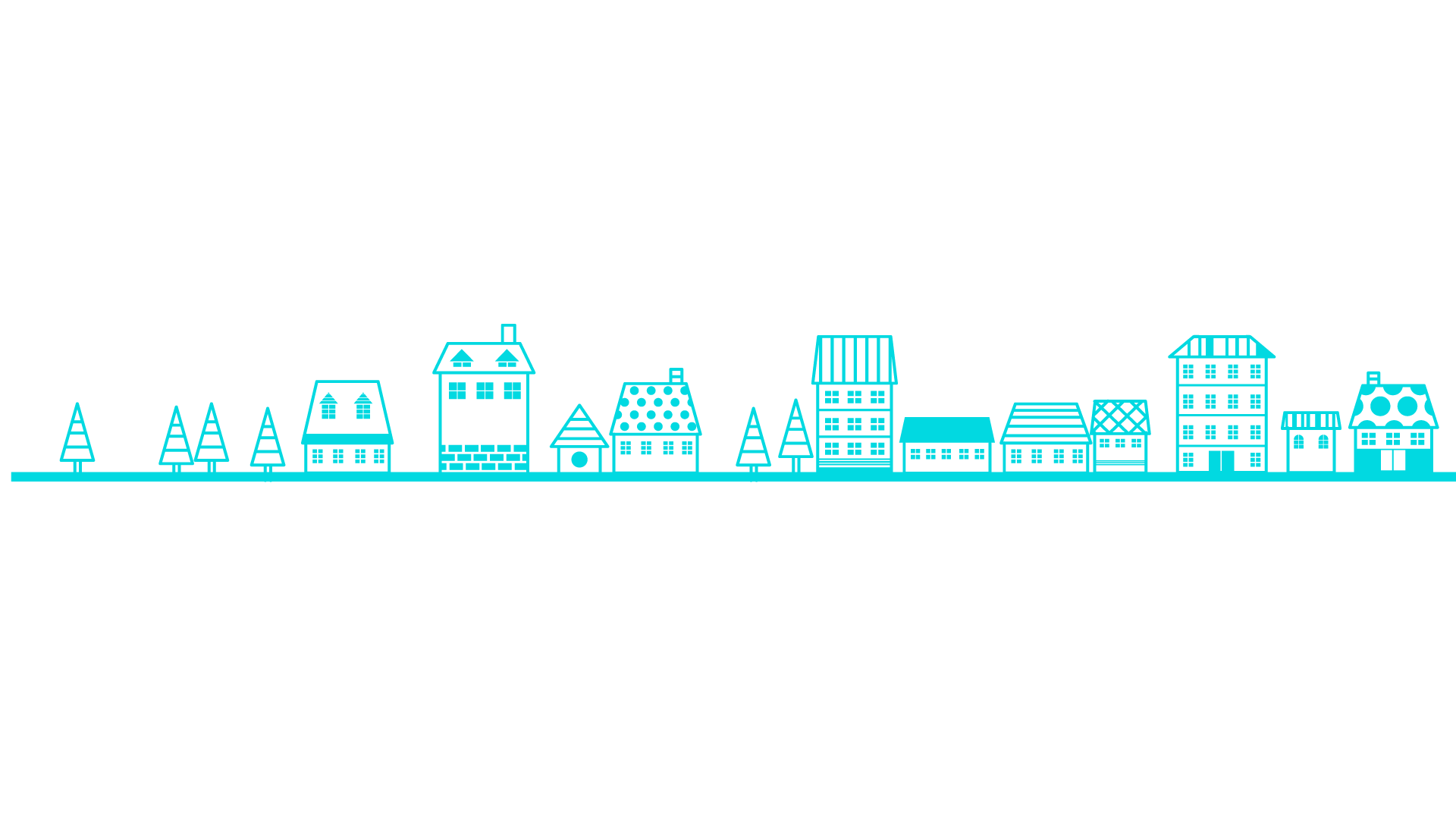 Giải
SxOy
- Công thức dạng chung:
Theo qui tắc hóa trị, ta có: VI.x = II.y
- Chọn x = 1, y = 3 => CTHH SO3
Dạng 2: Lập Công thức hoá học
Ví dụ 2: Lập CTHH của hợp chất tạo bởi Sodium hóa trị I và PO4 hoá trị III.
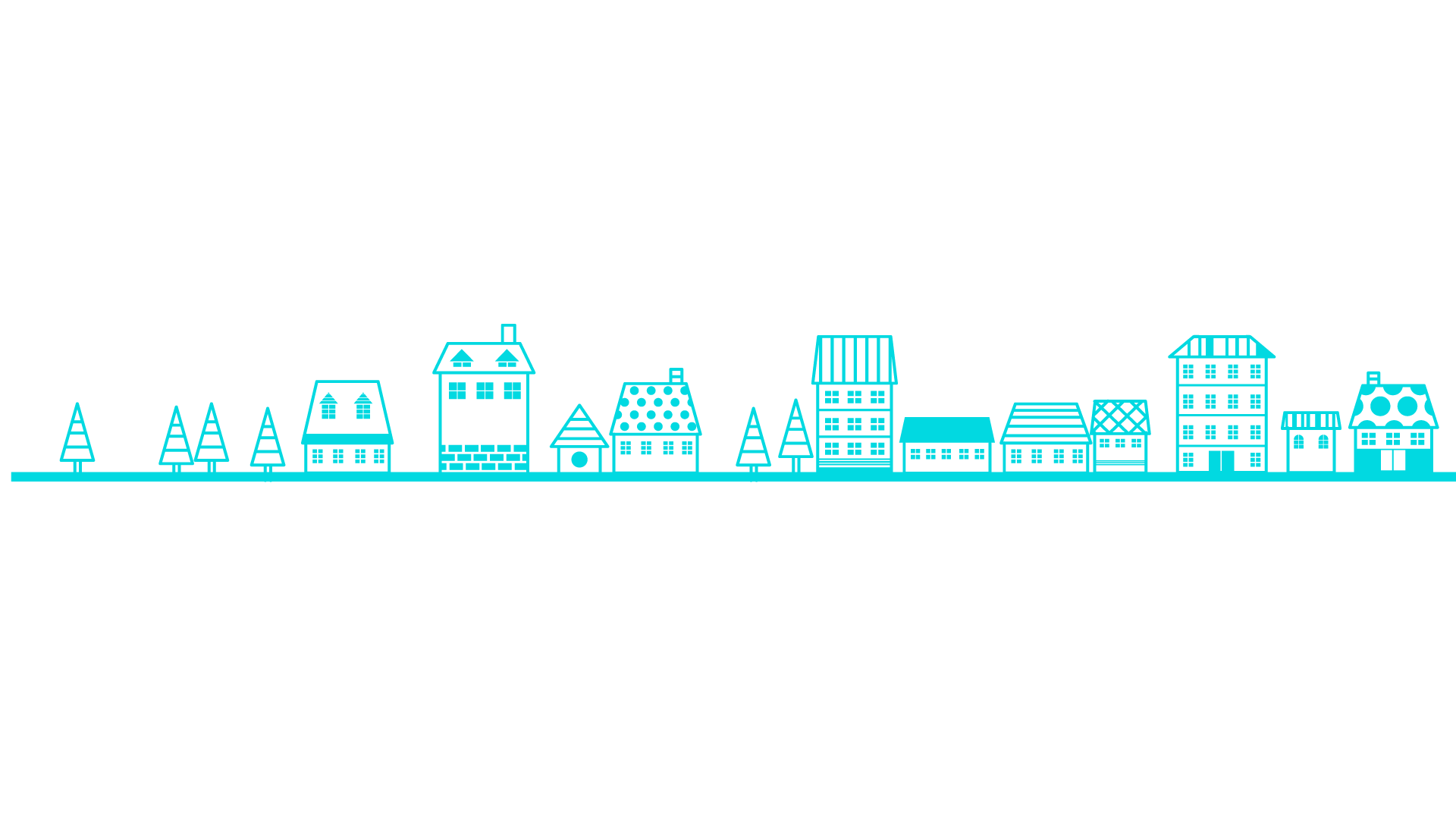 Giải
Nax(PO4)y
- Công thức dạng chung:
Theo qui tắc hóa trị, ta có: I.x = III.y
- Chọn x = 3, y = 1 => CTHH Na3PO4
Dạng 2: Lập Công thức hoá học
a
b
AxBy
- Công thức dạng chung:
Theo qui tắc hóa trị, ta có: a.x = b.y
- Viết CTHH đúng của hợp chất
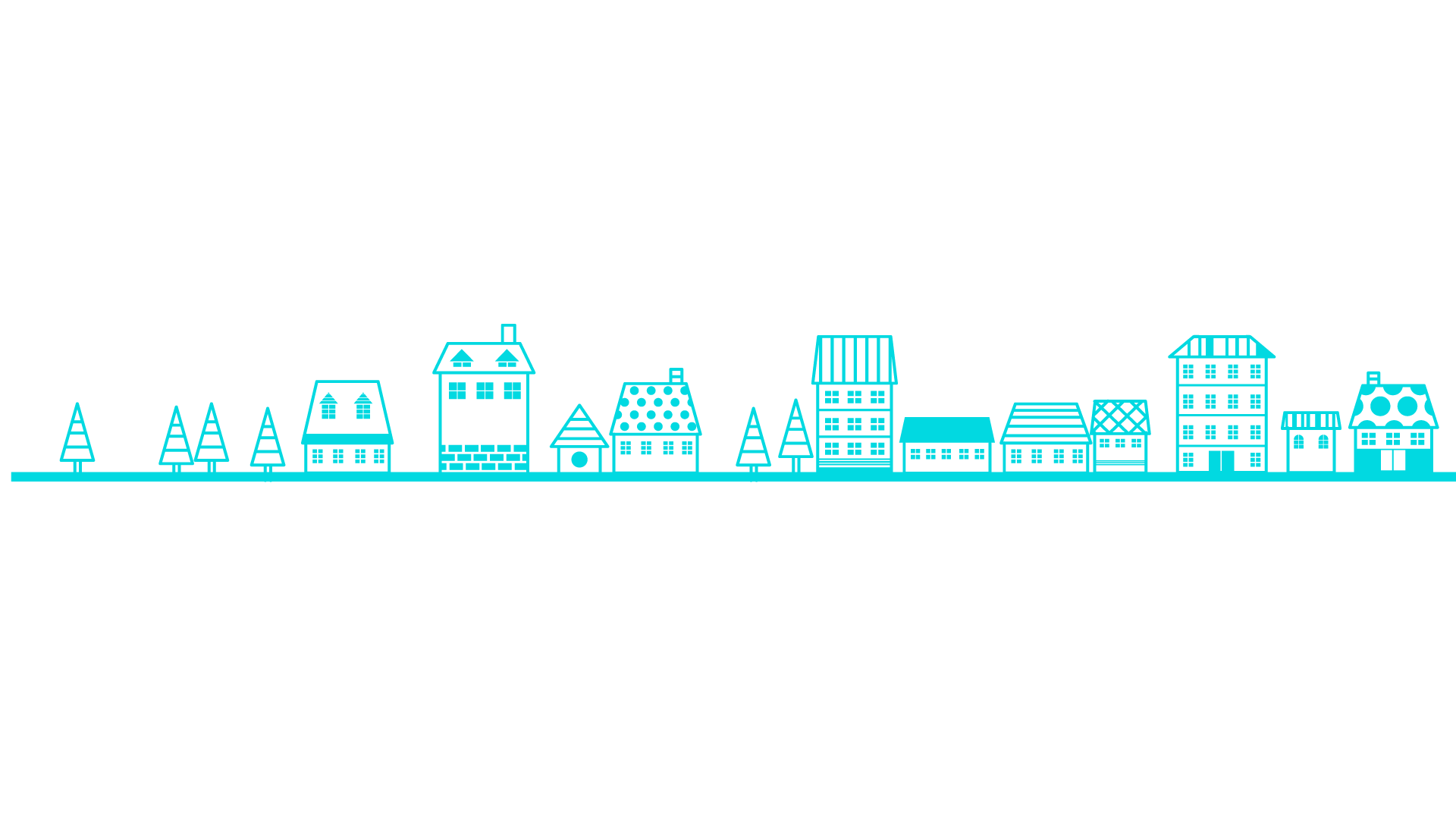 Cách lập nhanh CTHH dựa vào hoá trị 
(Qui tắc đường chéo)
I
II
NaxSy
Na2S1
Na2S


II
II


CuxOy
Cu2O2
CuO
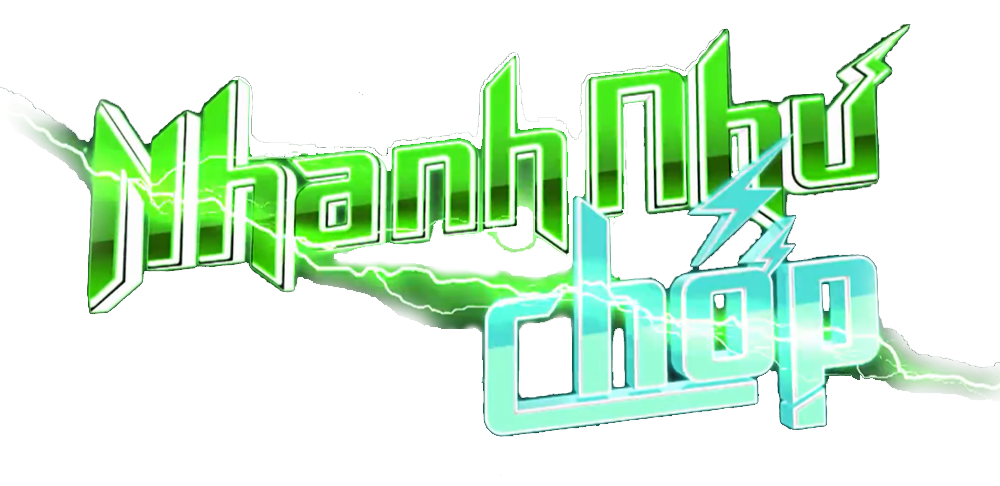 BẮT ĐẦU
10
9
8
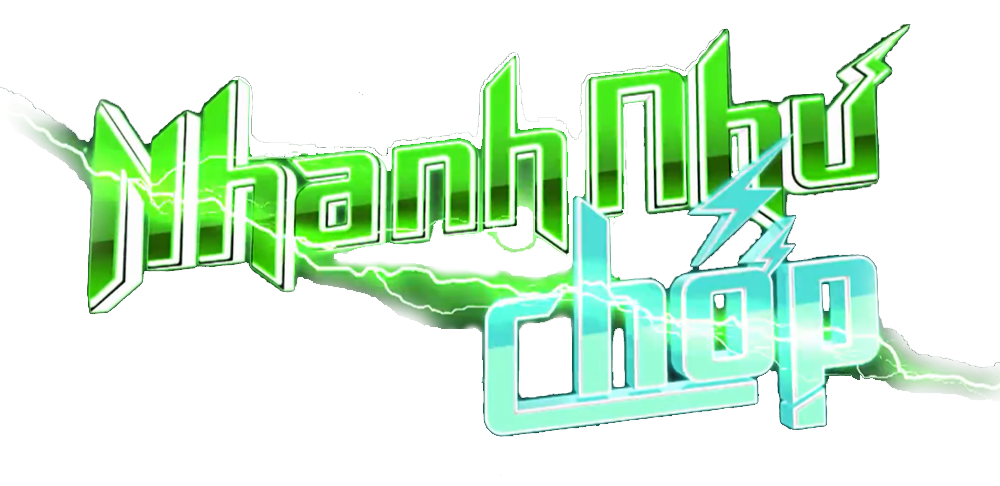 7
6
CHÚC MỪNG
5
4
3
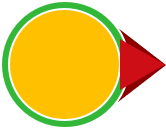 2
ĐỘI A
1
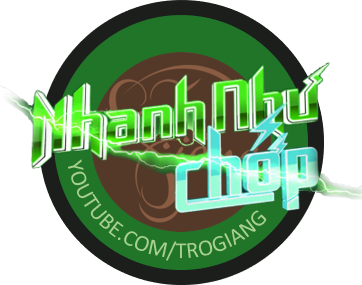 Hóa trị của S trong CT SO2
Trong hợp chất FeO, hóa trị của Fe là bao nhiêu?
X có hoá trị II, nặng gấp 5/7 lần nguyên tử Fe
CTHH được tạo bởi Fe (III) và O?
CTHH được tạo bởi Si (IV) và O?
Trong CTHH Fex(SO4)3 , x có giá trị là bao nhiêu?
CTHH BaNO3 đúng hay sai?
CTHH được tạo bởi Ba (II) và Cl (I)
CTHH của hợp chất được tạo bởi Fe (II) và SO4 (II)
Trong CTHH Cux(NO3)2 , x có giá trị là?
CTHH được tạo bởi H và PO4 (III)
CTHH của Mg (II) và OH (I)
CTHH được tạo bởi P (V) và O?
CTHH MgClx , x có giá trị là bao nhiêu?
CTHH của hợp chất được tạo bởi Na (I) và SO4 (II)
CTHH của hợp chất gồm Fe(III) và S(II) là?
Công thức sau đúng hay sai? CuO2
CTHH Al(OH)x , x có giá trị là bao nhiêu?
Công thức hóa học Al3O2 đúng hay sai ?
Trong CTHH ZnClx, x có giá giá trị là mấy?
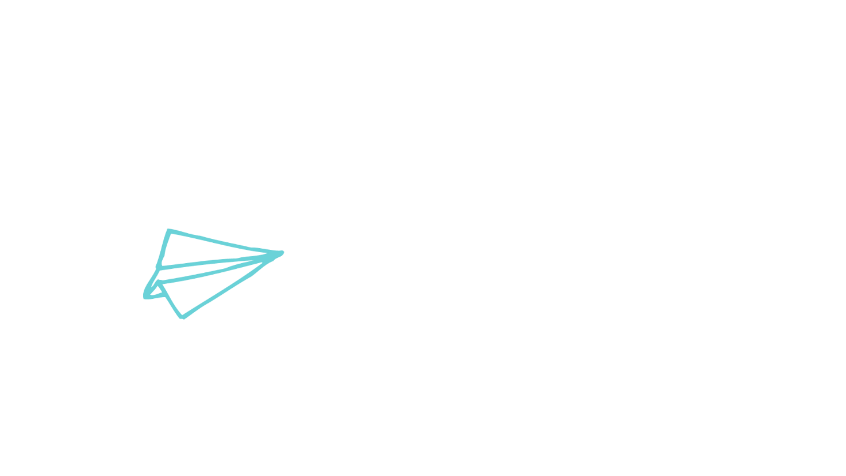 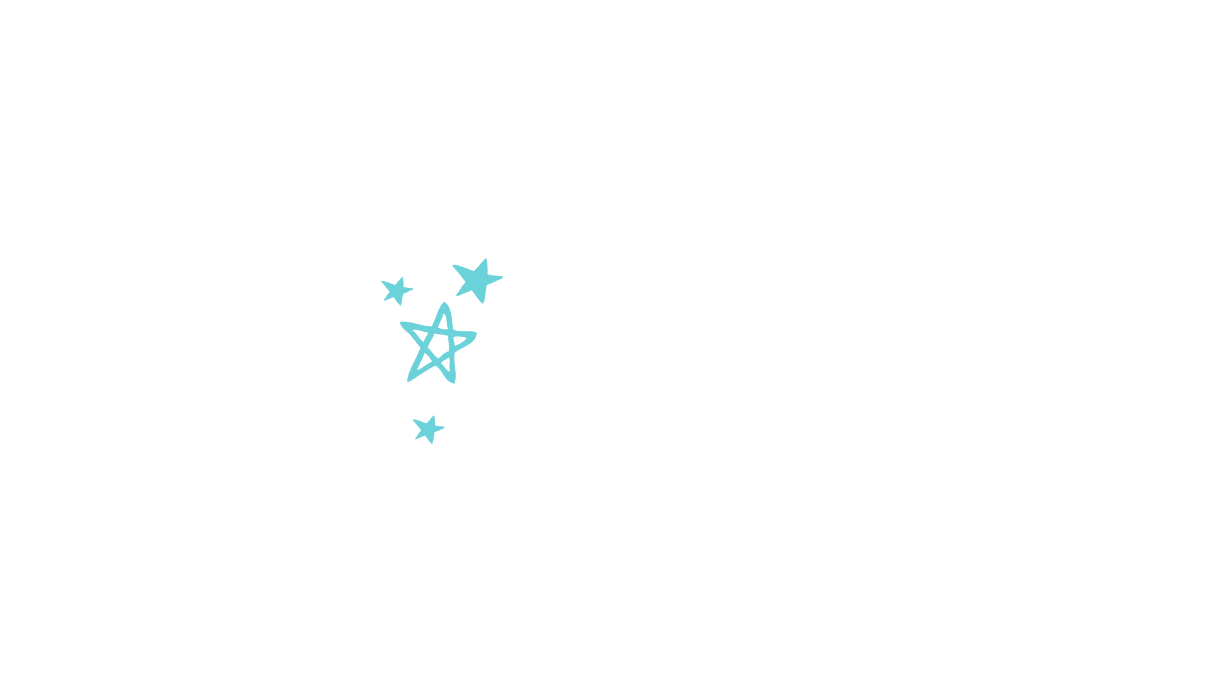 Nắm được qui tắc hóa trị
Dặn dò
Vận dụng tìm hóa trị nguyên tố và lập công thức hoá học dựa vào hoá trị.
Học thuộc hoá trị trang 42 – 43/SGK
BTVN: 4; 5; 6; 7; 8 SGK trang 38.
Xem trước bài luyện tập 2.
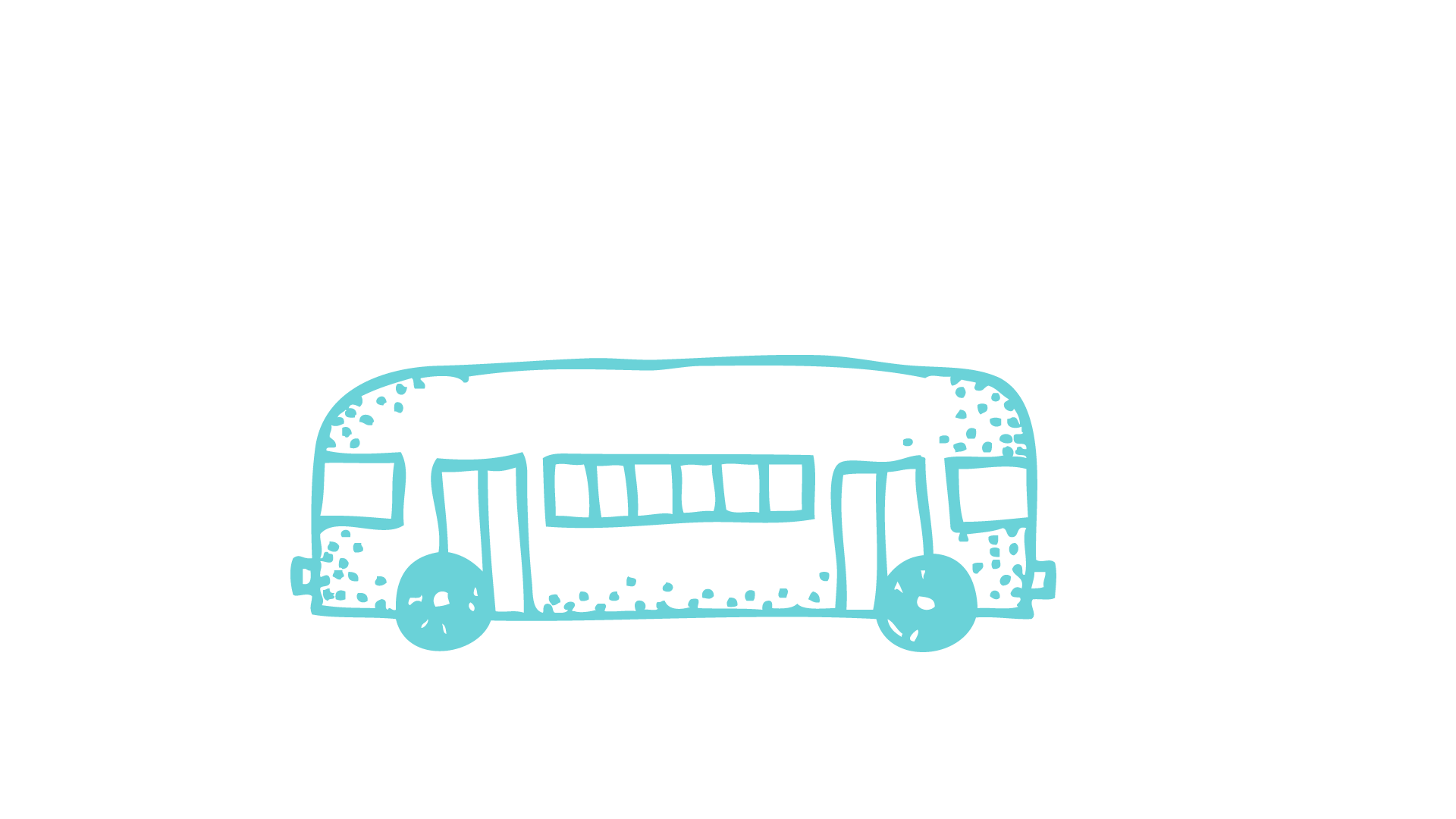 CHÚC CÁC EM HỌC TỐT
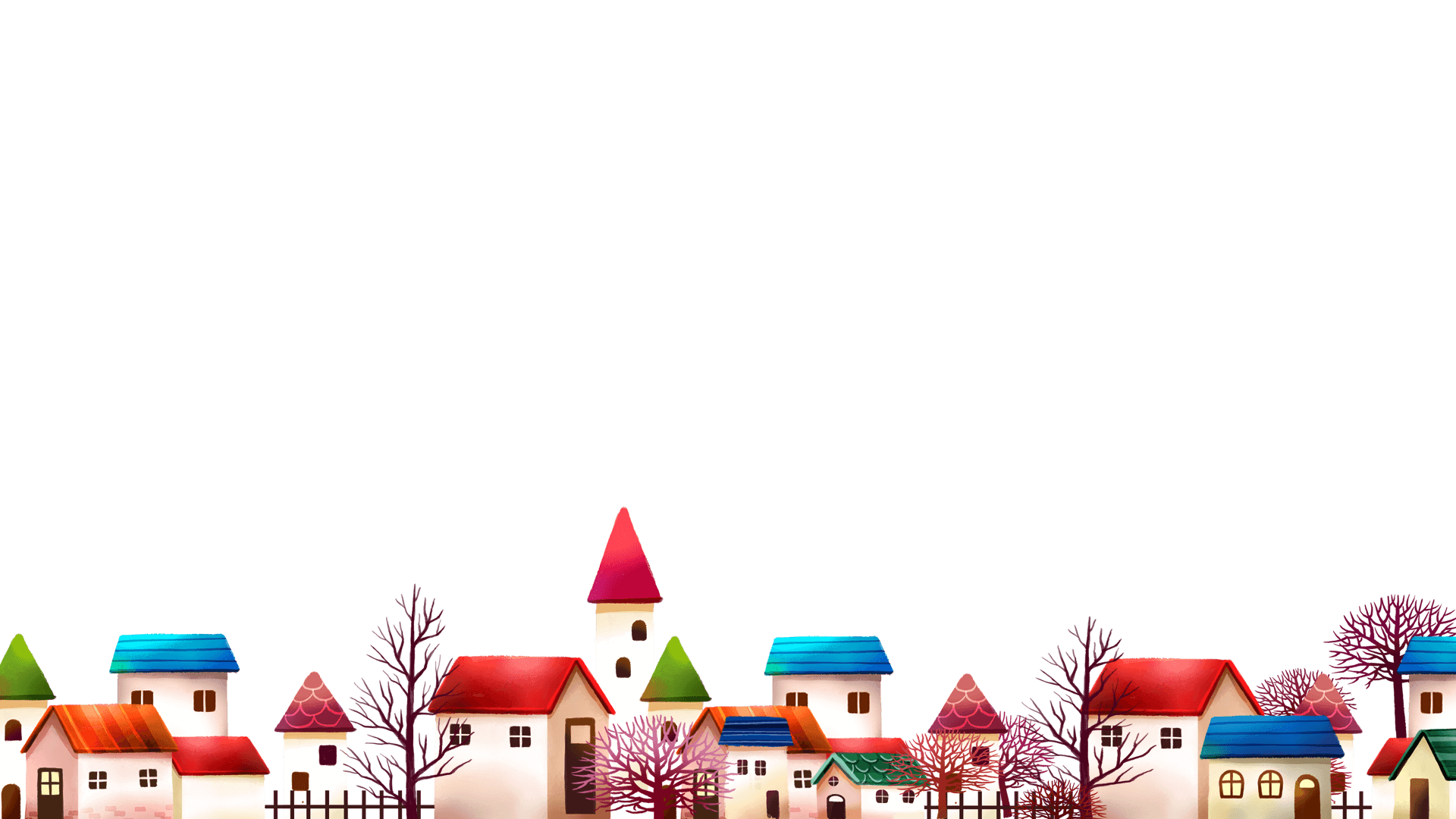